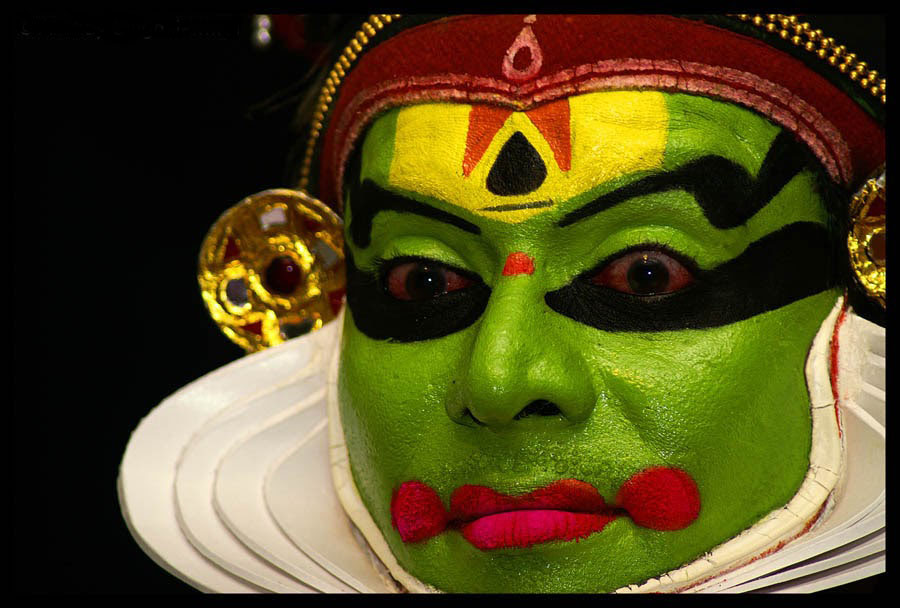 Colour  symbolism in
 the theatrical performance 
 of  Nalacharitham
 Aattakkatha
							By,
						Bindu John
						Malayalam
thirasheela
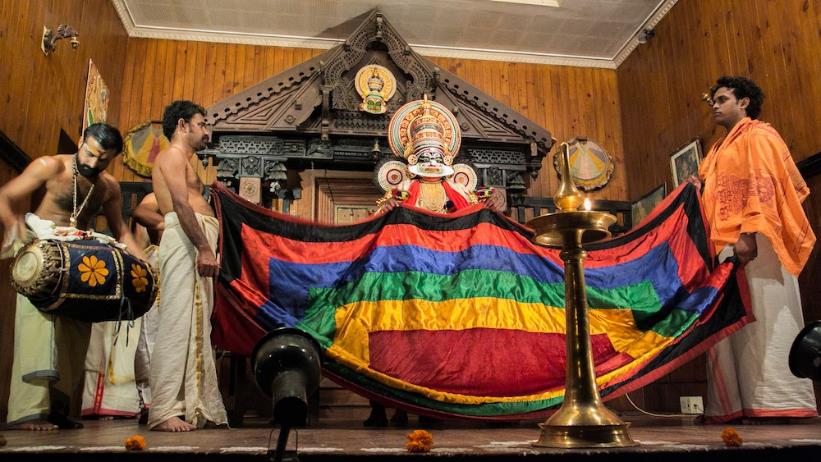 Aniyara orukkangal
mukhathezhuthu
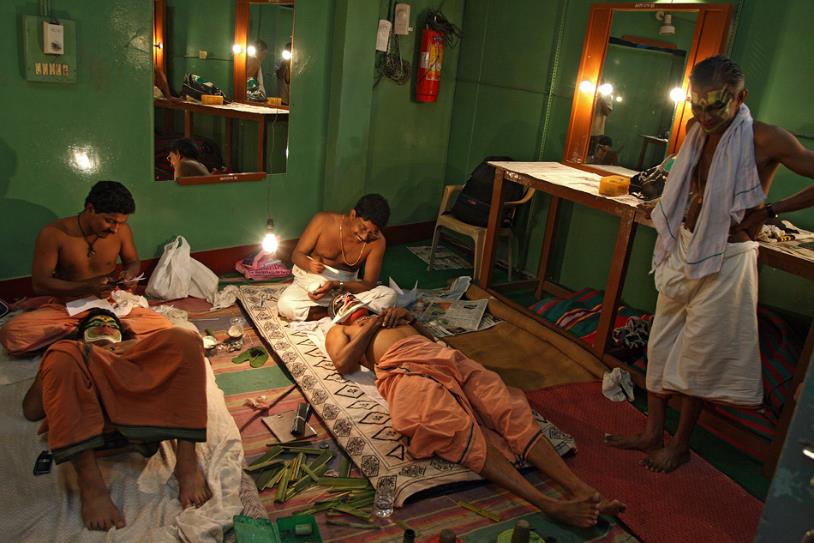 Aniyara  orukkangal
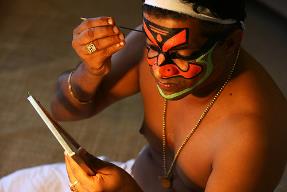 Mukathezhuthu  , Chuttikuthu
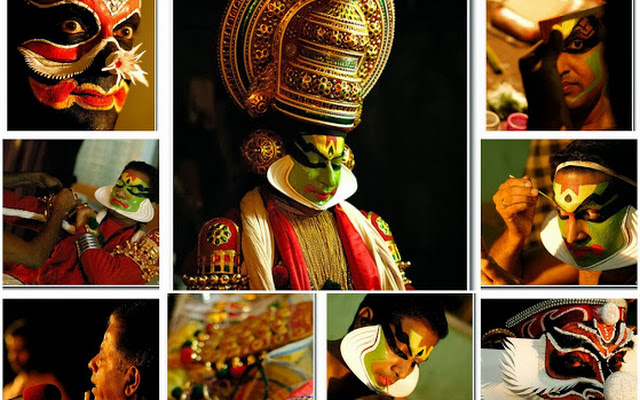 Chayilyam
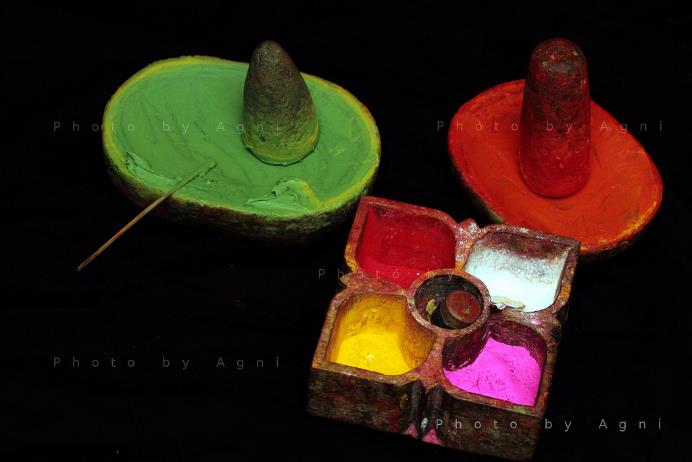 Aniyara  orukkangal
Mukathezhuthu
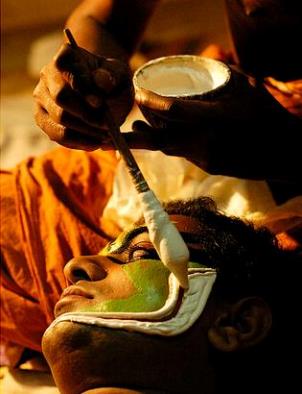 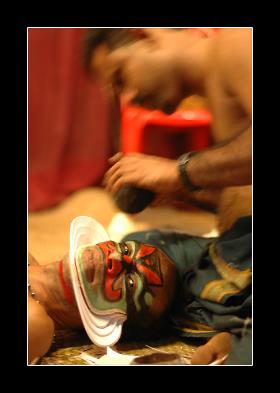 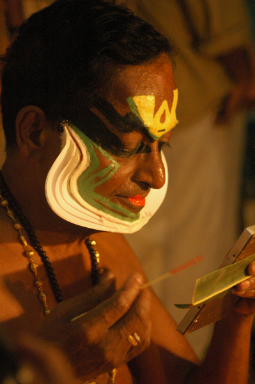 Hamsam
satvikam
Pacha (Nalan)   , Minukku  (Damayanti)
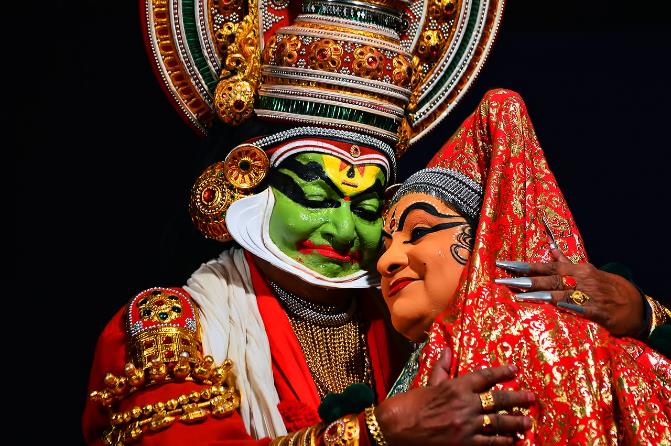 satvikam
Karuthathadi( Kali),                       Chuvapputhadi (Dwaparan)
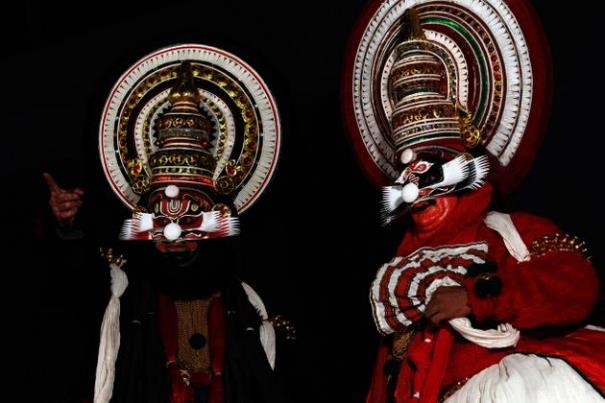 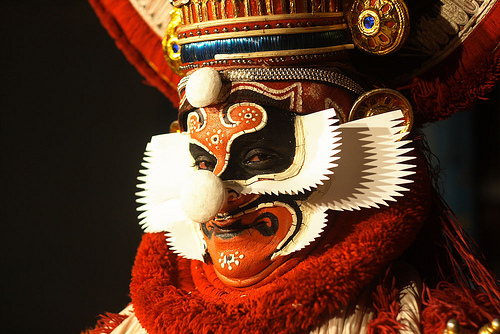 thamogunam
Pacha ( Bahugan) ,                                                                  Minukku(Damayanti)
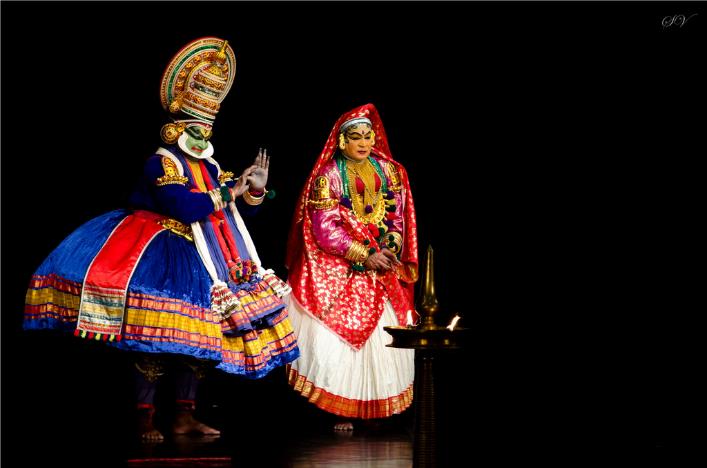 satvikam
Im«m-f³
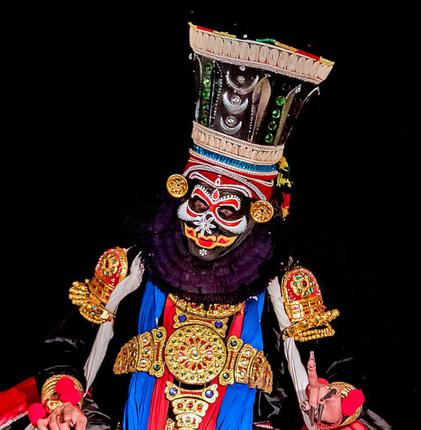 Icn-thjw
navarasangal
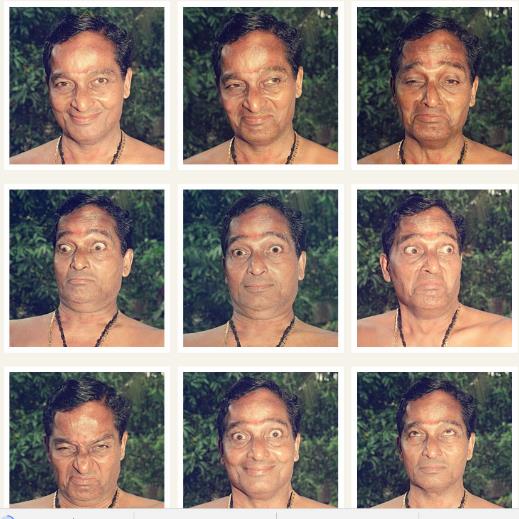